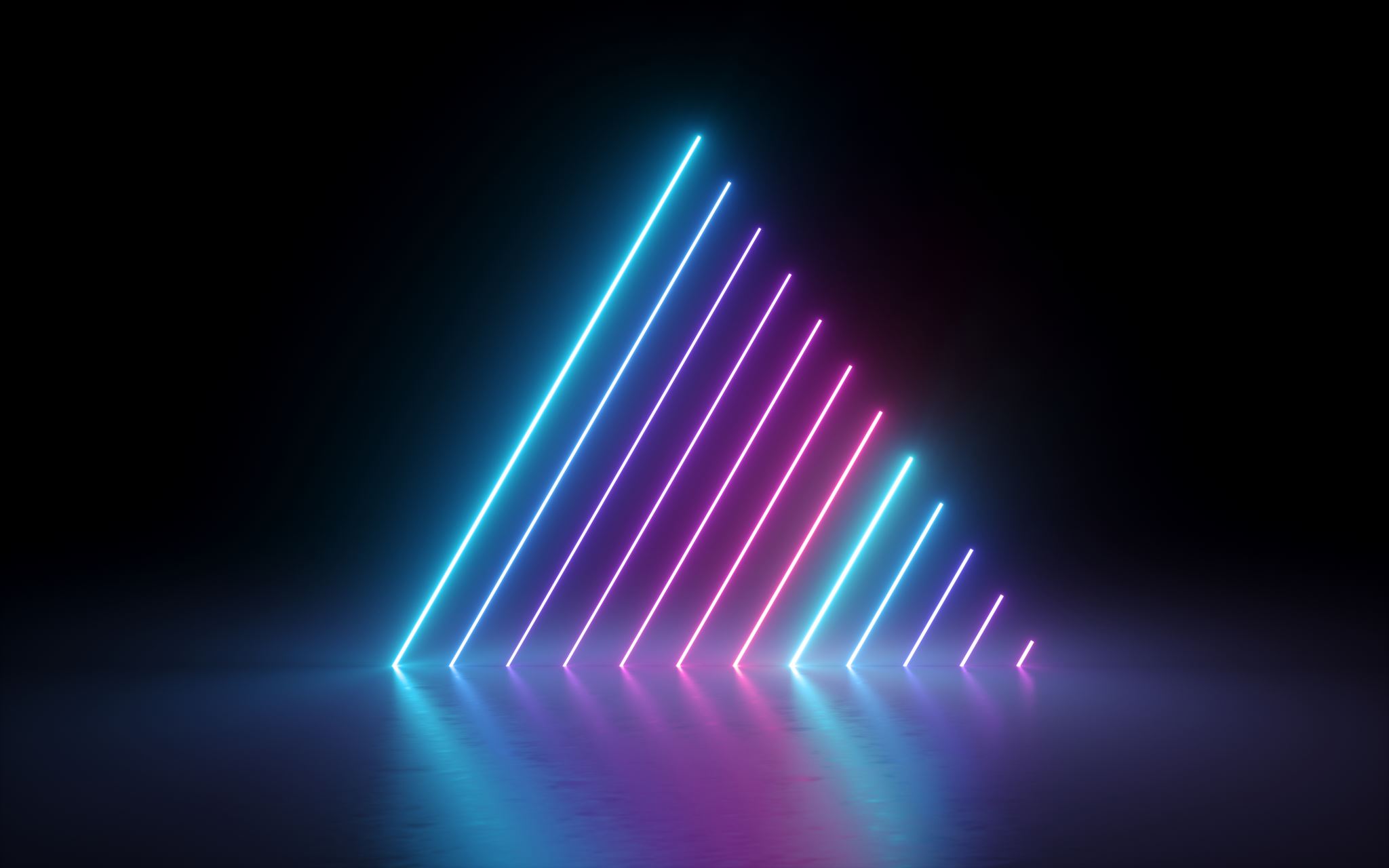 Instrucciones
ESPACIO DE ACTIVIDADES CON RITMO DE APRENDIZAJE
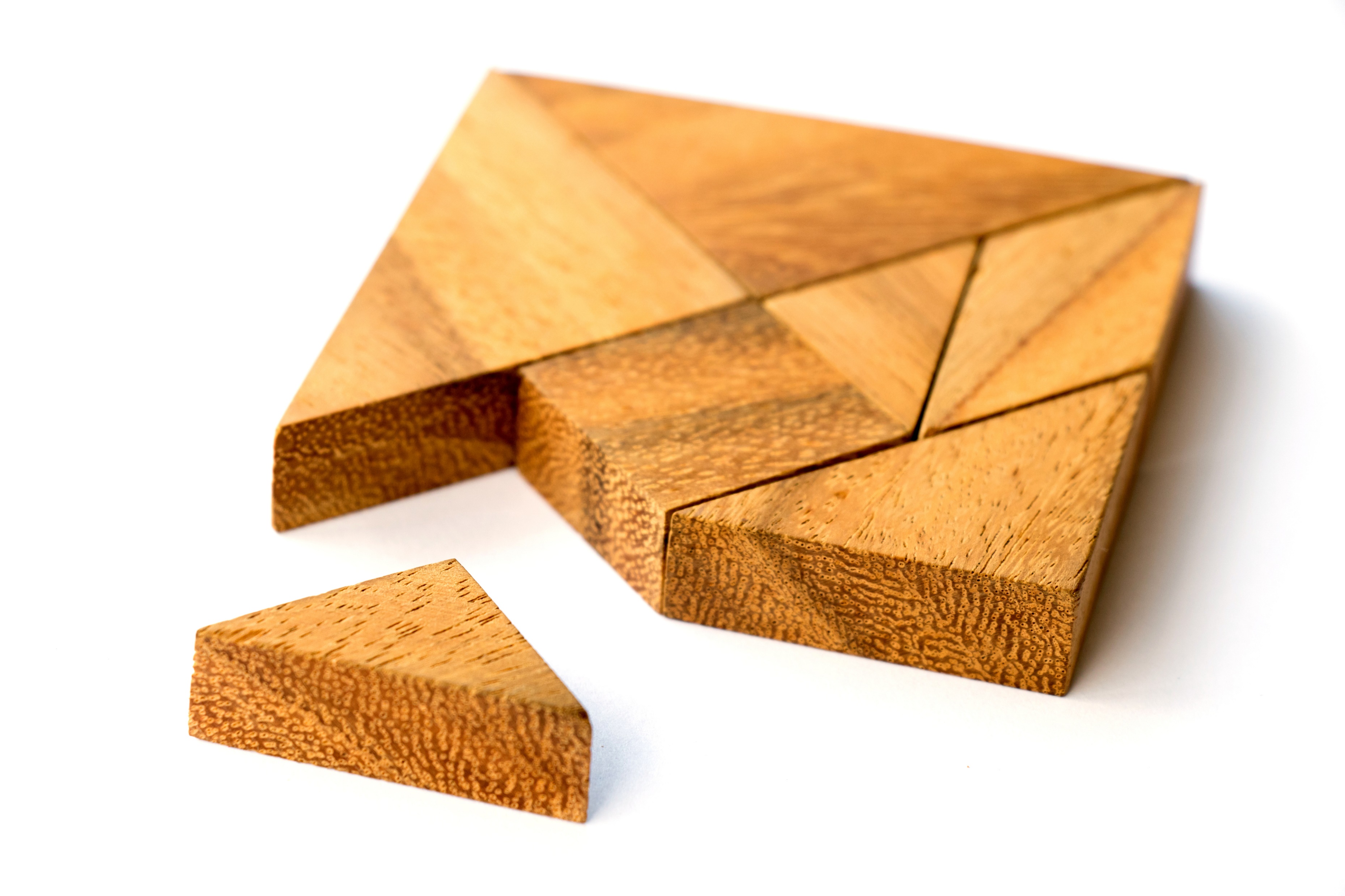 Actividad 1
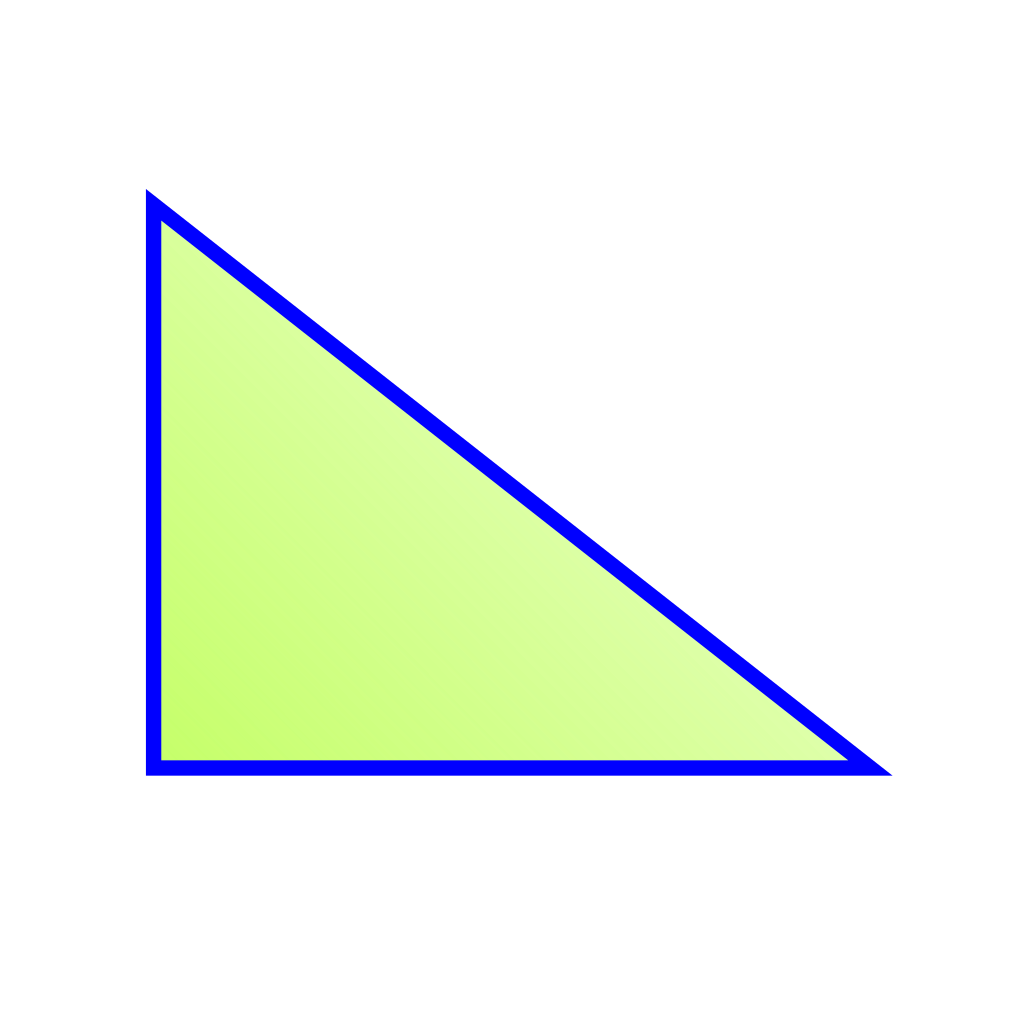 Actividad 2
Actividad 3
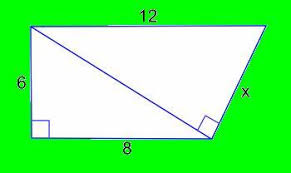 Actividad 4
JOSÉ MARÍA VECINA JIMÉNEZ
MATEMÁTICAS 1º/2º ESO
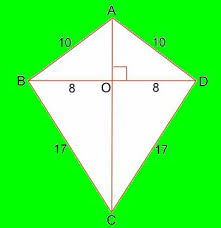 Final
Actividad 5